ОСТОРОЖНО! СПАЙС!
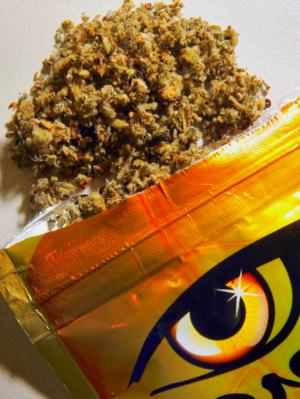 СПАЙС (SPICE) – ЭТО ЛЮБОЕ ВЫСУШЕННОЕ РАСТЕНИЕ ПРОПИТАННОЕВЕЩЕСТВОМ JWH-018 (СИНТЕТИЧЕСКИЙ КАННАБИНОИД).
ОСНОВНЫМИ ПОТРЕБИТЕЛЯМИ КУРИТЕЛЬНЫХ СМЕСЕЙ ЯВЛЯЮТСЯ МОЛОДЫЕ ЛЮДИ В ВОЗРАСТЕ ОТ 14 ДО 25 ЛЕТ.
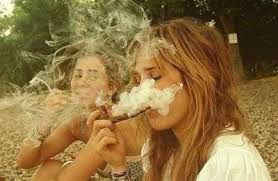 КУРИТЕЛЬНЫЕ СМЕСИ  РАСПРОСТРАНЯЮТСЯ: 
ПУТЁМ МАССОВОЙ РАССЫЛКИ СООБЩЕНИЙ АБОНЕНТАМ СЕТИ СОТОВОЙ СВЯЗИ И АДРЕСАТАМ ЭЛЕКТРОННОЙ ПОЧТЫ С РЕКЛАМОЙ; 
ЧЕРЕЗ ОБЪЕКТЫ РОЗНИЧНОЙ ТОРГОВЛИ; 
ЧЕРЕЗ ИНТЕРНЕТ,
 «НАРУЖНУЮ РЕКЛАМУ» (ФАСАДЫ ЗДАНИЙ, ЗАБОРЫ, ДВЕРИ, ПОДЪЕЗДЫ И ДР.); 
 В МЕСТАХ МАССОВОГО СКОПЛЕНИЯ ЛЮДЕЙ (ВОКЗАЛЫ, АЭРОПОРТЫ, СТАНЦИИ МЕТРОПОЛИТЕНА, РЫНКИ)   И ПРИЛЕГАЮЩИХ К НИМ ТЕРРИТОРИЯХ;
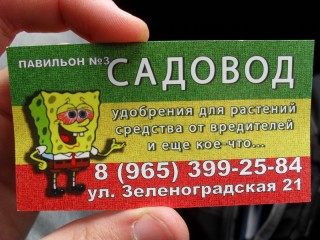 ПОСЛЕДСТВИЯ КУРЕНИЯ СПАЙС
БЫСТРОЕ ПРИВЫКАНИЕ;
ГИБЕЛЬ КЛЕТОК МОЗГА;
ИМПОТЕНЦИЯ И БЕССПЛОДИЕ;
ВЫСОКОЕ АРТЕРИАЛЬНОЕ ДАВЛЕНИЕ;
САМОУБИЙСТВО
Видимые симптомы зависимости к Спайсу: 
бледность кожи, 
черные круги под глазами, 
плохой аппетит или моментами чрезмерное обжорство, 
плохой сон, раздражительность. 
Во время действия наркотика Спайс: 
не адекватность поведения, 
резкое засыпание в неподходящей позе, 
плохая память, 
невозможность формулирования предложения при разговоре.